North East North Cumbria Health Safety Collaborative Learning System2 December 2019#MatNeoNENC   #PReCePTNENC
North East and
North Cumbria
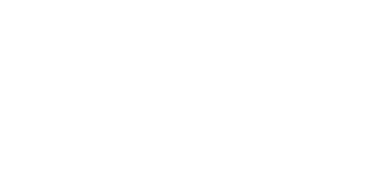 Welcome and introductionJulia Wood
North East and North Cumbria
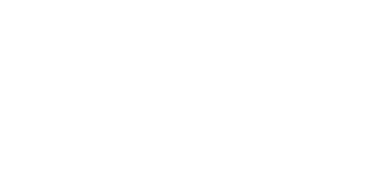 Overview of MatNeo SIP
Patient Safety Programmes in Obstetrics – Mr Kim Hinshaw
CTG – What we know
CTG- What’s next?
System-level project updates
Regional SCORE Update 
Wrap up
Maternity and Neonatal Safety Improvement Programme (previously Maternal and Neonatal Health Safety Collaborative)
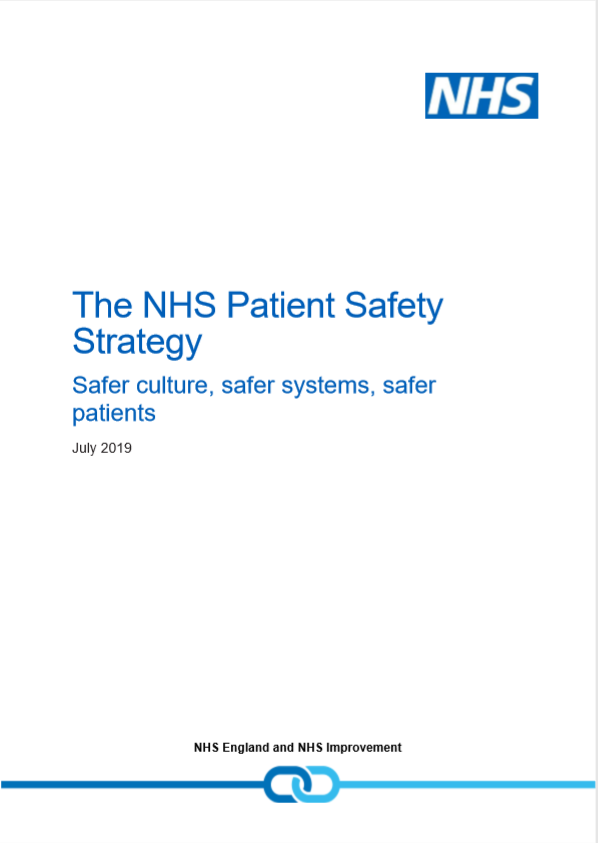 National Patient Safety Collaborative rebranded to become the National Patient Safety Improvement Programme

All the workstreams which sit under this were also rebranded, including this programme
Maternity and Neonatal Safety Improvement Programme (previously Maternal and Neonatal Health Safety Collaborative)
To support improvement in the quality and safety of maternity and neonatal units across England

AIMS:

Contribute to the national ambition of reducing the rates of maternal and neonatal deaths, stillbirths and brain injuries that occur during or soon after birth by 20% by 2020

To improve the safety and outcomes of maternal and neonatal care by reducing unwarranted variation and provide a high quality healthcare experience for all women, babies and families across maternity and neonatal care settings in England
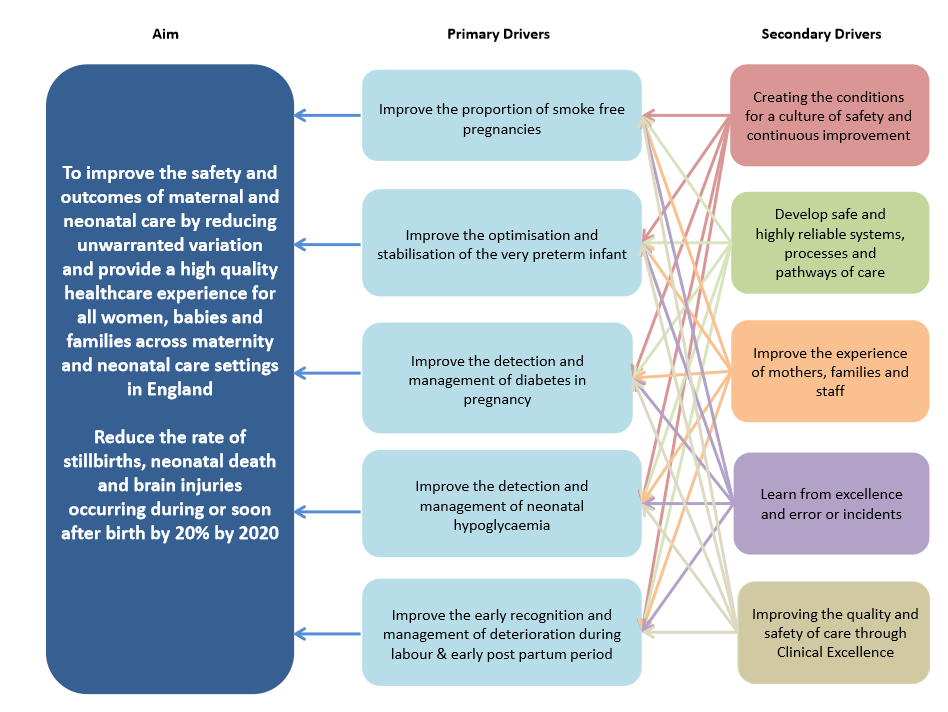 Two approaches, working together
Learning Systems
Trust Improvement
System improvement across North East and North Cumbria
Evolve over time
Trusts identify areas of focus which meet their needs (in line with National Driver Diagram)
Building on the great work currently going on in the region
Trust Improvement: Who is involved?
Usually share Trust Improvements:
Only just over two months since the last event
Lots to cover regarding system-level projects
Everyone is involved in the Learning Systems
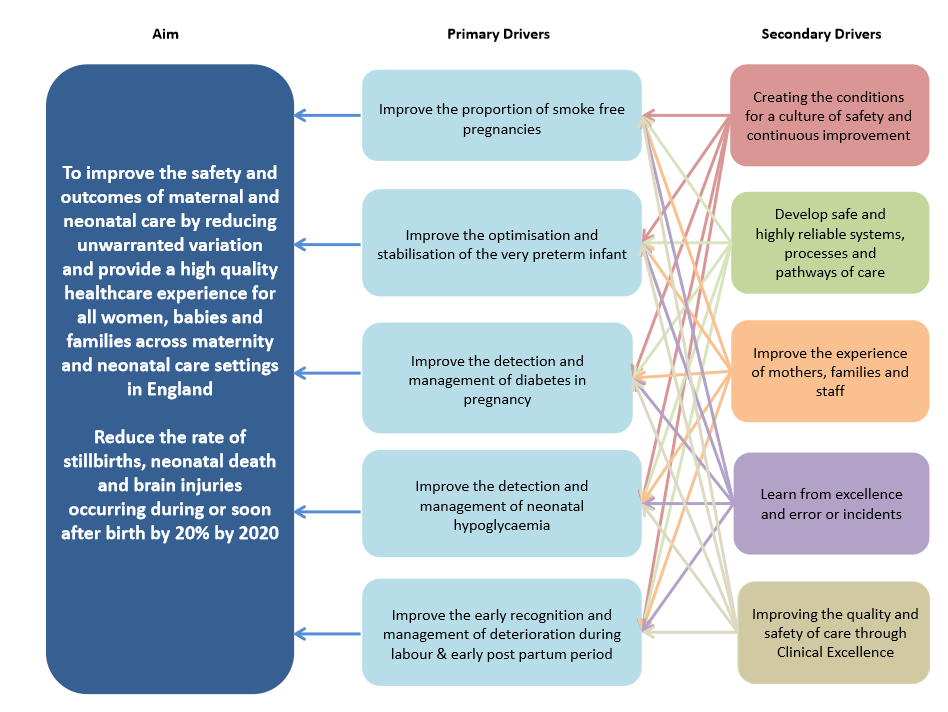 PReCePT
Prevention of Cerebral Palsy in PreTerm Labour
CTG
Cardiotocography
Transitional Care
Date for your diary
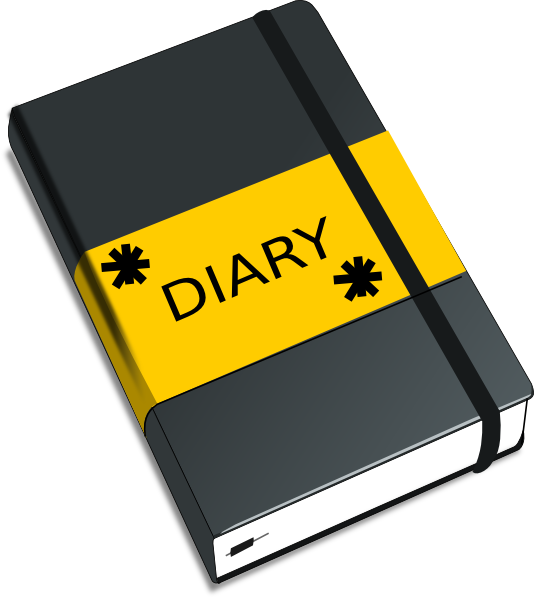 3rd March
Patient Safety Programmes in ObstetricsMr Kim HinshawDirector of Research, Consultant Obstetrician & GynaecologistSouth Tyneside & Sunderland NHS Foundation Trust
North East and
North Cumbria
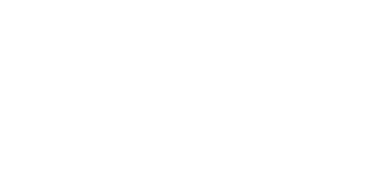 See Kim Hinshaw’s slides in the available pdf
CTG – What  We KnowDr Stephen Sturgiss
North East and
North Cumbria
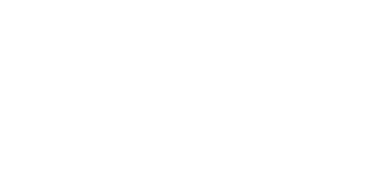 Physiological CTG interpretation: what do we know
Where did we get to at the end of the last meeting
Enthusiasm to propose region-wide adoption of physiological interpretation
Acknowledgement that such a decision needs wide-ranging agreement
Critical to that decision will be a bringing together of evidence
Facilitate decision-making within each provider unit, or at a bespoke meeting
Also assess training and competency assessments
[Speaker Notes: Say something about the real enthusiasm that appeared to be in the room
Note that I’ve not been on the course, but it’s something that I’ve heard from colleagues]
Physiological CTG interpretation: what we know
What have we done since the last meeting
Contacted clinical experts & leaders (directly or indirectly)
Available literature
Tele-conferences with:
East of England
Oxford
Northern
[Speaker Notes: Not a formal literature review]
Physiological CTG interpretationCTG features – baseline heart rate
Normal baseline
Value between 110-160 bpm
Tachycardia
Baseline > 160 bpm for 10+ mins
Bradycardia
Baseline < 110 bpm for 10+ mins
Values of of 90-110 can occur in a normal fetus, especially in a postdate pregnancy
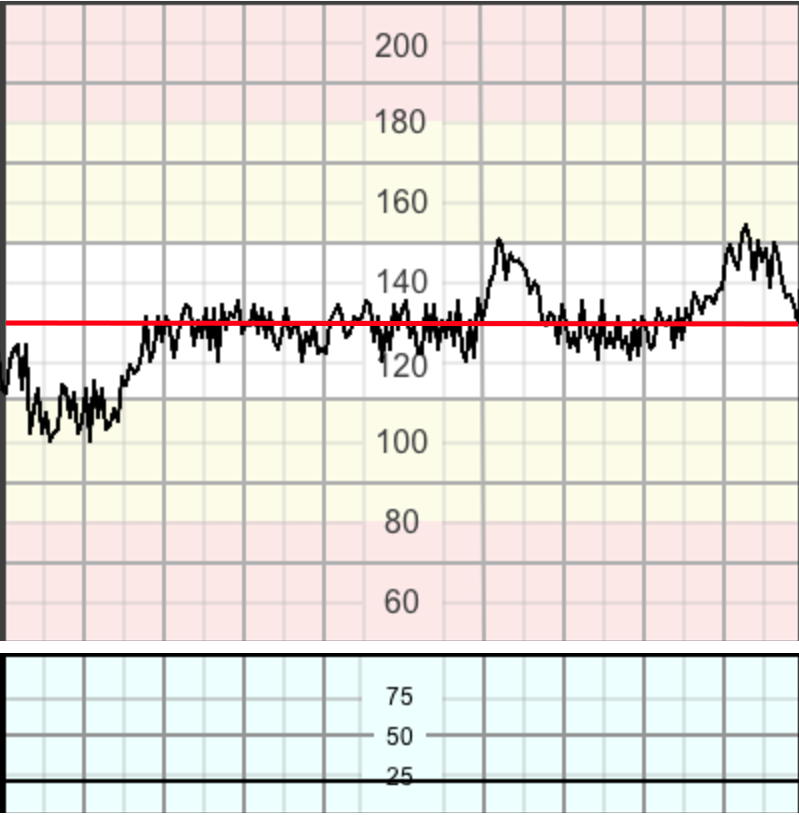 Intrapartum Fetal Monitoring Guideline – February 2018. Chandraharan et al
[Speaker Notes: Worth going thro’ for those who haven’t been on the course
Provide an idea of what it’s all about – as well as where differs from NICE
Need to say that I’m not an expert, and this is s rough overview to give an idea. It’s not an educational course
Mention Vedrana]
Physiological CTG interpretationCTG features - Baseline variability (BLV)
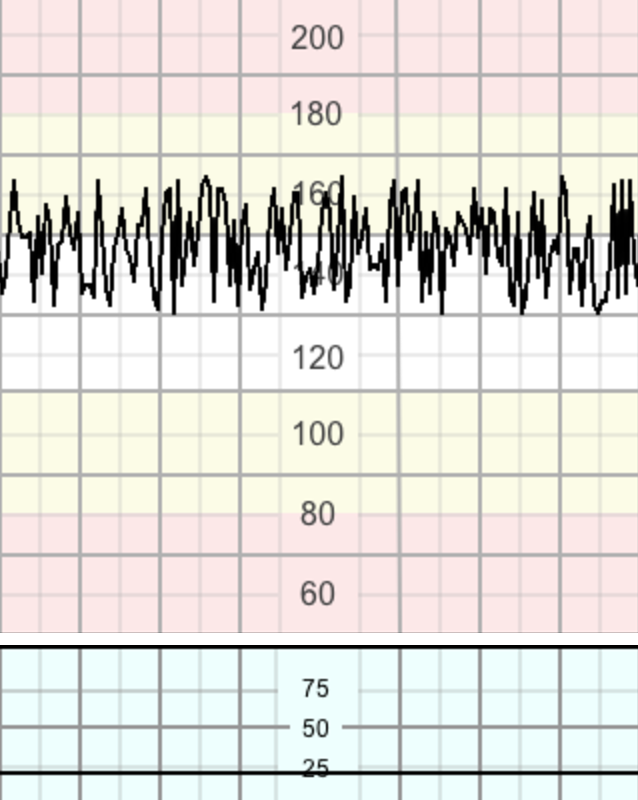 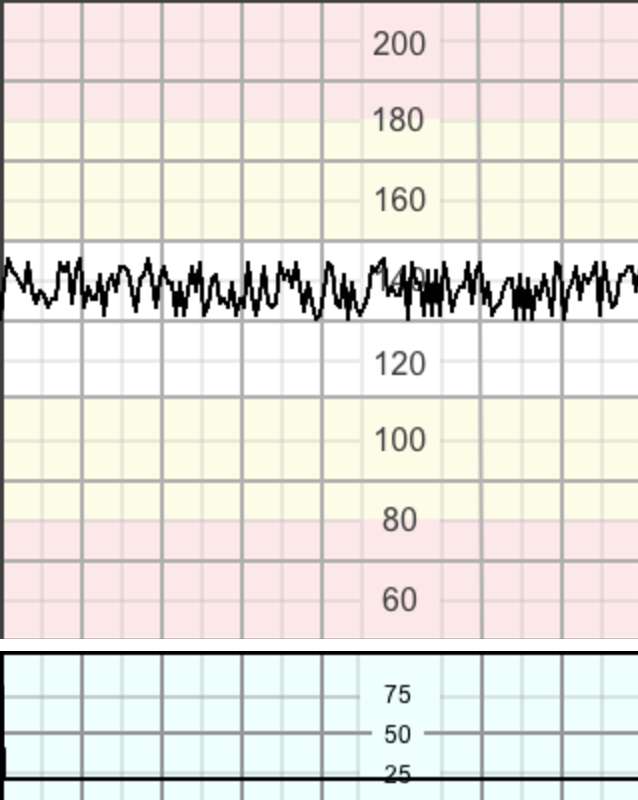 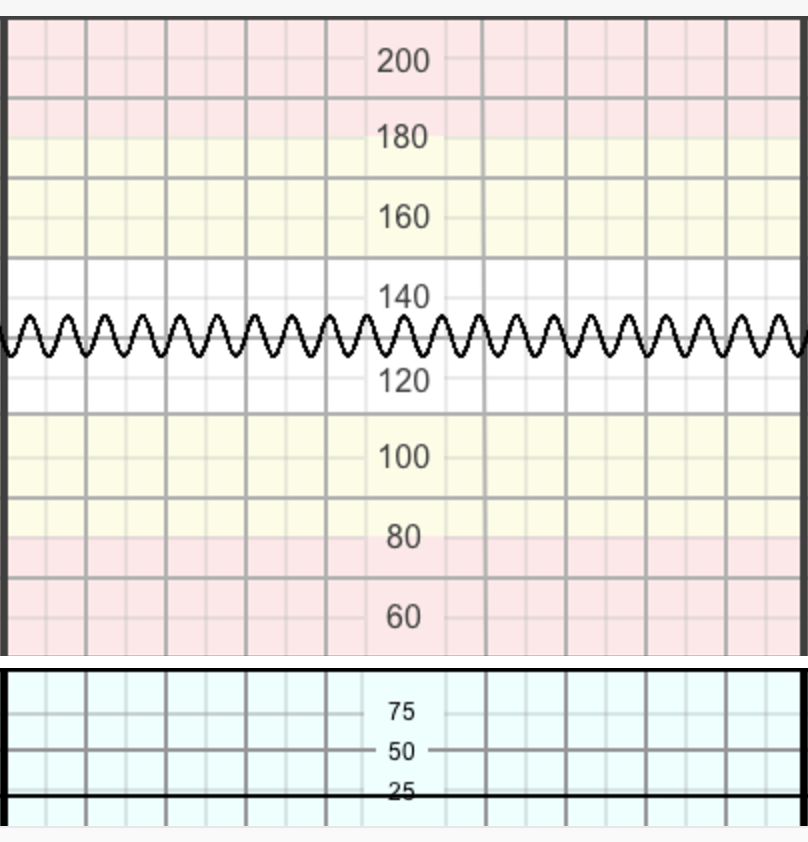 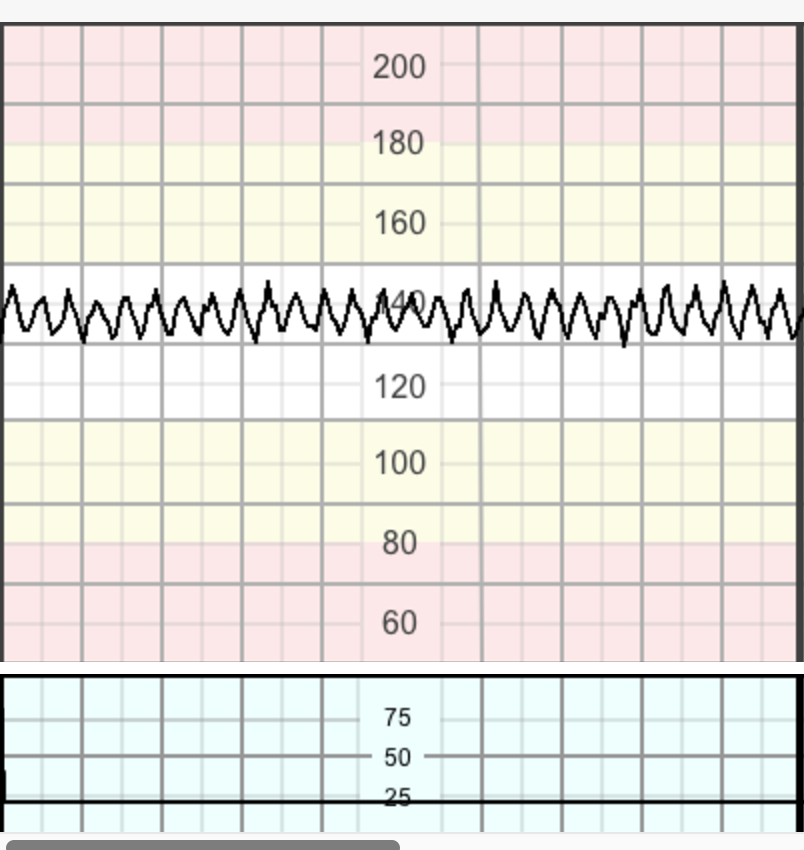 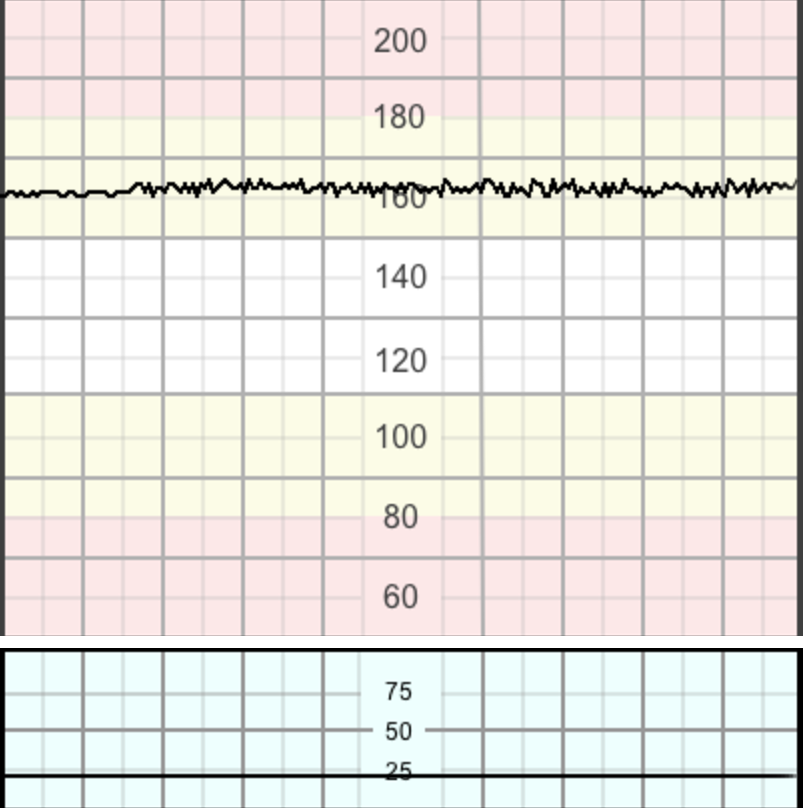 Normal: 

Bandwidth amplitude 5-25 bpm
Increased BLV
(saltatory):

25+ for 30+ mins
Reduced BLV: 

< 5 for 50+ mins
or
3+ mins during decels
Pseudo-sinusoidal:

Resembles sinusoidal + more ‘jagged’ pattern
Sinusoidal:

Regular, smooth, undulating signal at 5-15 bpm + no accels
Intrapartum Fetal Monitoring Guideline – February 2018. Chandraharan et al
Physiological CTG interpretationCTG features – Decelerations (15+ bpm for 15+ secs)
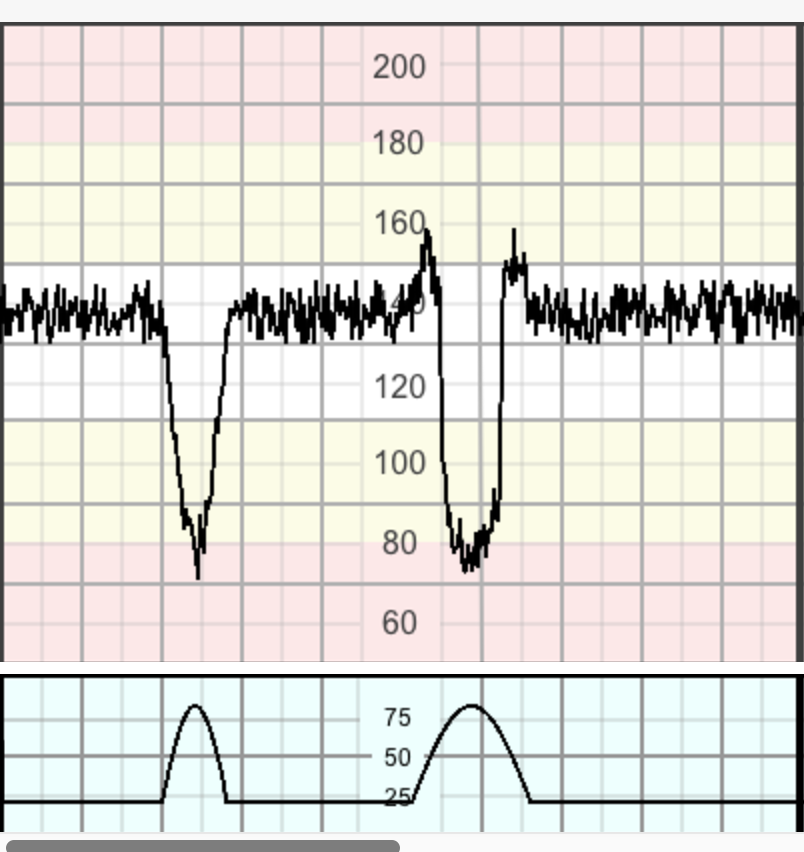 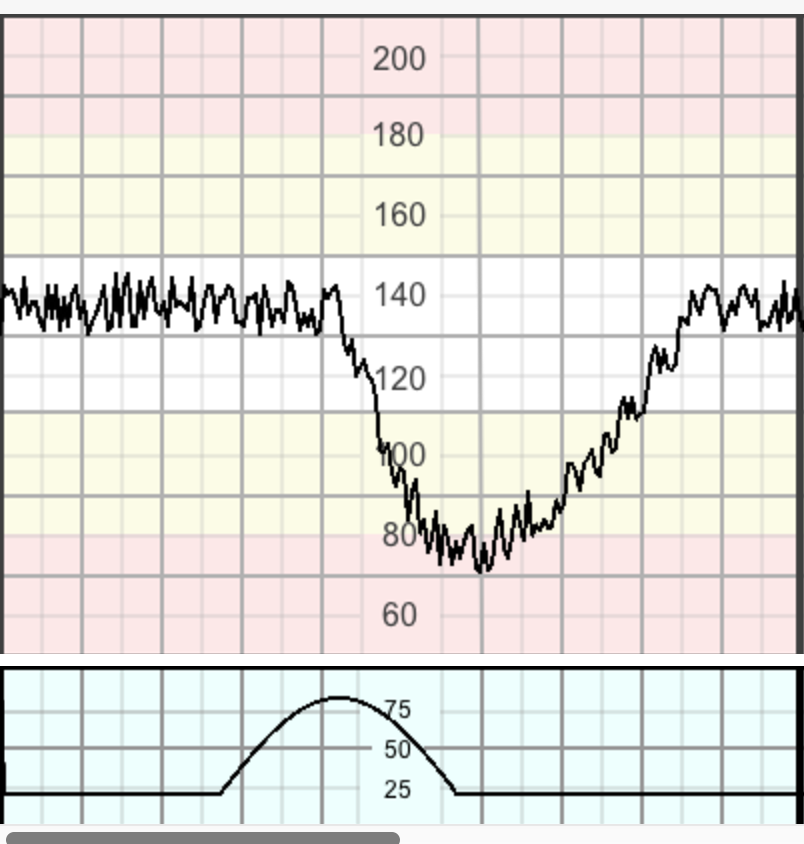 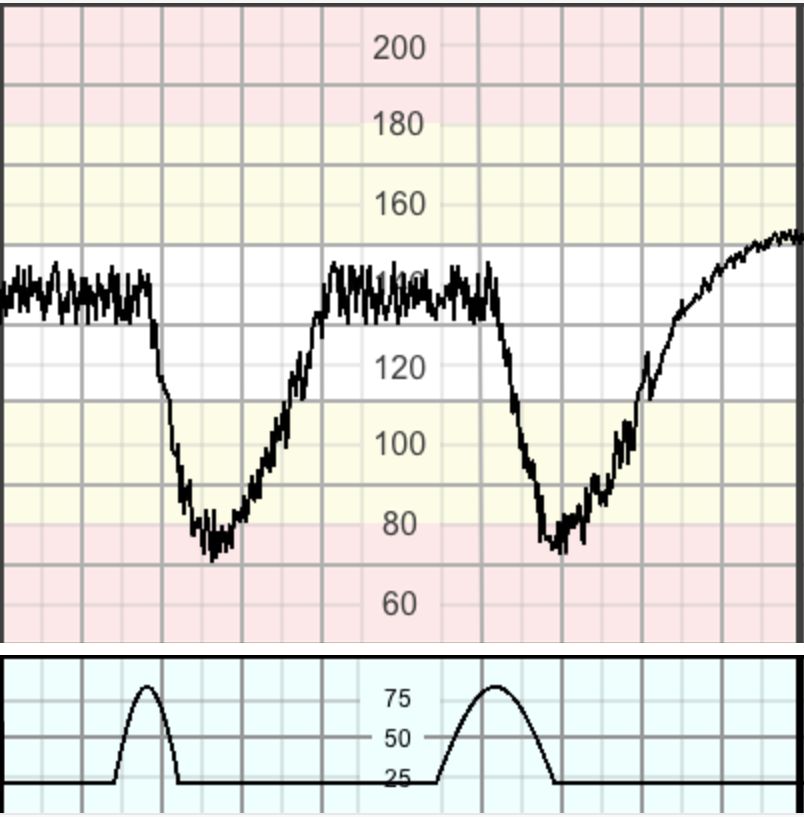 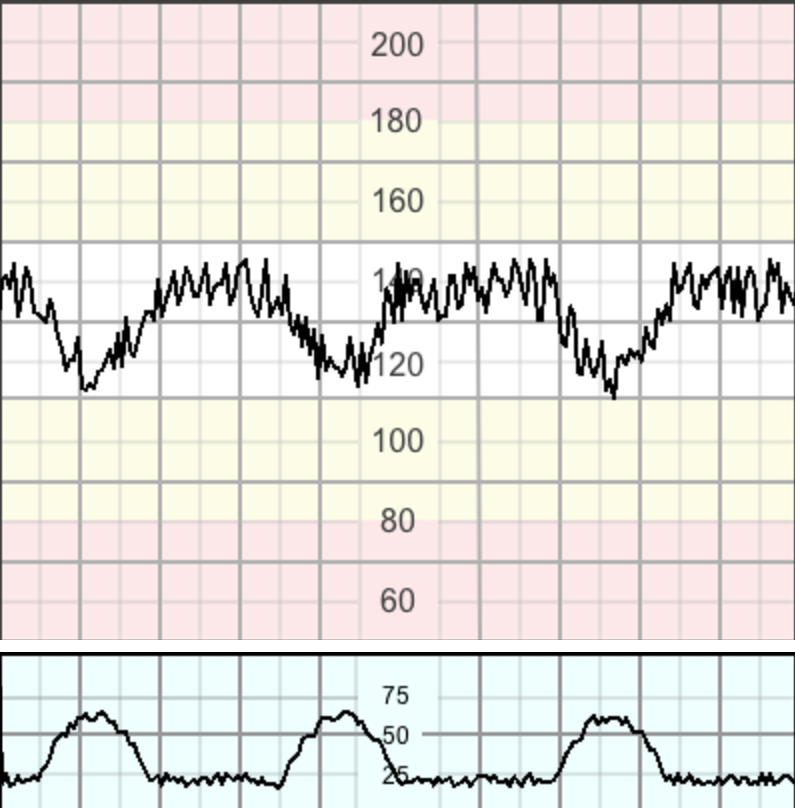 Early decelerations:
Gradual (ie onset to nadir > 30 secs) + coincide with contractions
Variable decelerations:
V-shaped, with rapid drop (< 30 secs to nadir) + rapid recovery
Prolonged deceleration
Decels for 3+ mins
Late decelerations
Gradual onset + return, + increased or reduced variability within decel
Do not indicate hypoxia
Indicative of hypoxiaemia
Rarely indicate hypoxia, unless evolve to U-shape + (‘60’s criteria), or reduced / increased variability during decel
Likely to indicate hypoxiaemia
Intrapartum Fetal Monitoring Guideline – February 2018. Chandraharan et al
Physiology of hypoxia in labourAcute hypoxia
Prolonged decel 5+ min (or 3+ min if reduced BLV)
Causes
Accidents – cord prolapse, abruption, uterine rupture
Iatrogenic – maternal hypotension, uterine hyperstimulation
Management
3-minute rule (unless preceded by reduced BLV)
3+ min – raise emergency alarm
3-6 diagnosis
6-9 prepare for delivery
9-12 aim for delivery by 12-15 mins
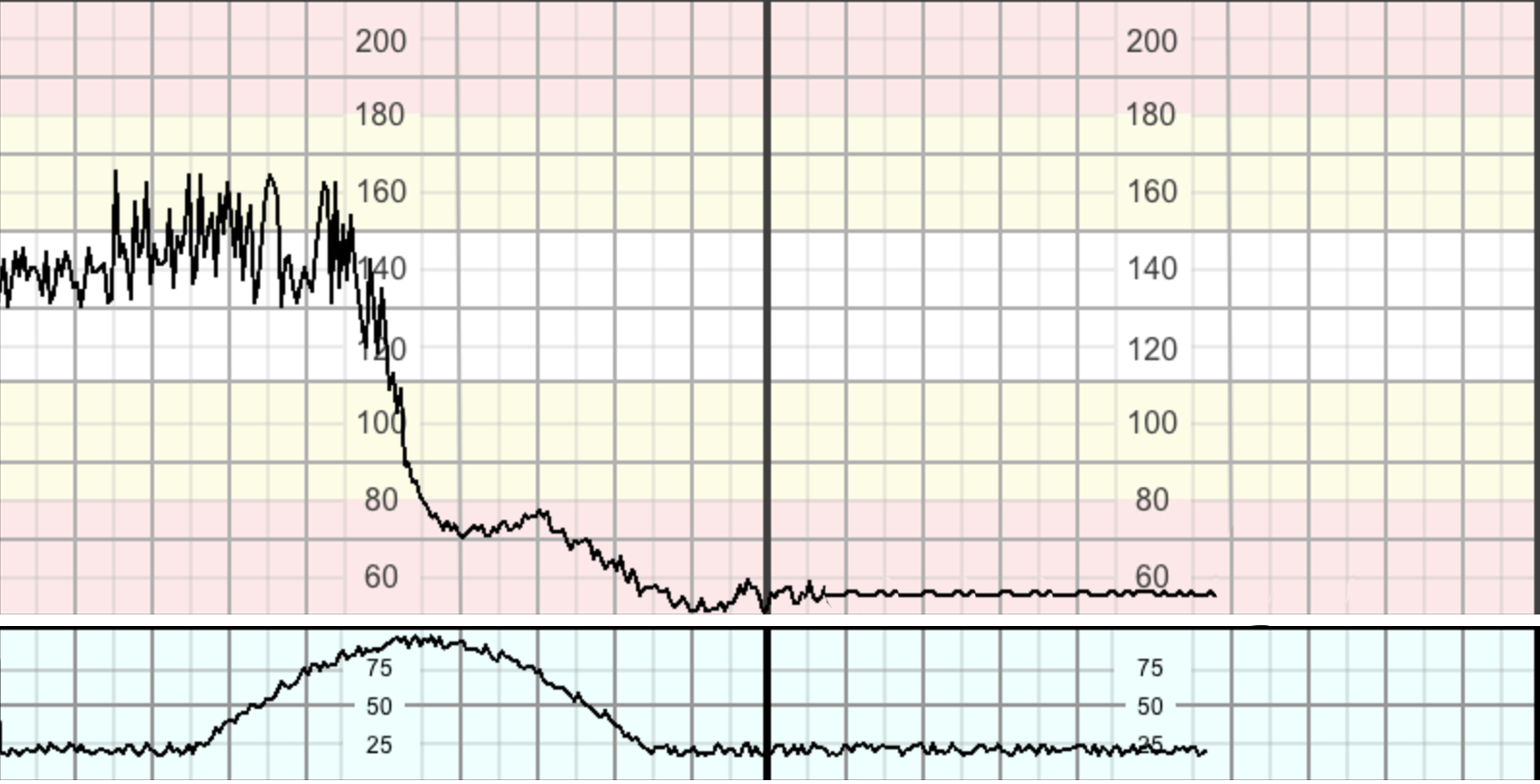 Intrapartum Fetal Monitoring Guideline – February 2018. Chandraharan et al
[Speaker Notes: Guided by principles of evolving hypoxia]
Physiology of hypoxia in labourSubacute hypoxia
Fetus spends majority of time in decels
Invariably caused by hyperstimulation

Management in 1st stage
Stop / reduce uterotonics
Avoid supine position
Start IV fluids
Consider tocolytics
Expedite delivery if persists

Management in 2nd stage
Stop pushing
Expedite delivery if no recovery in 10 mins
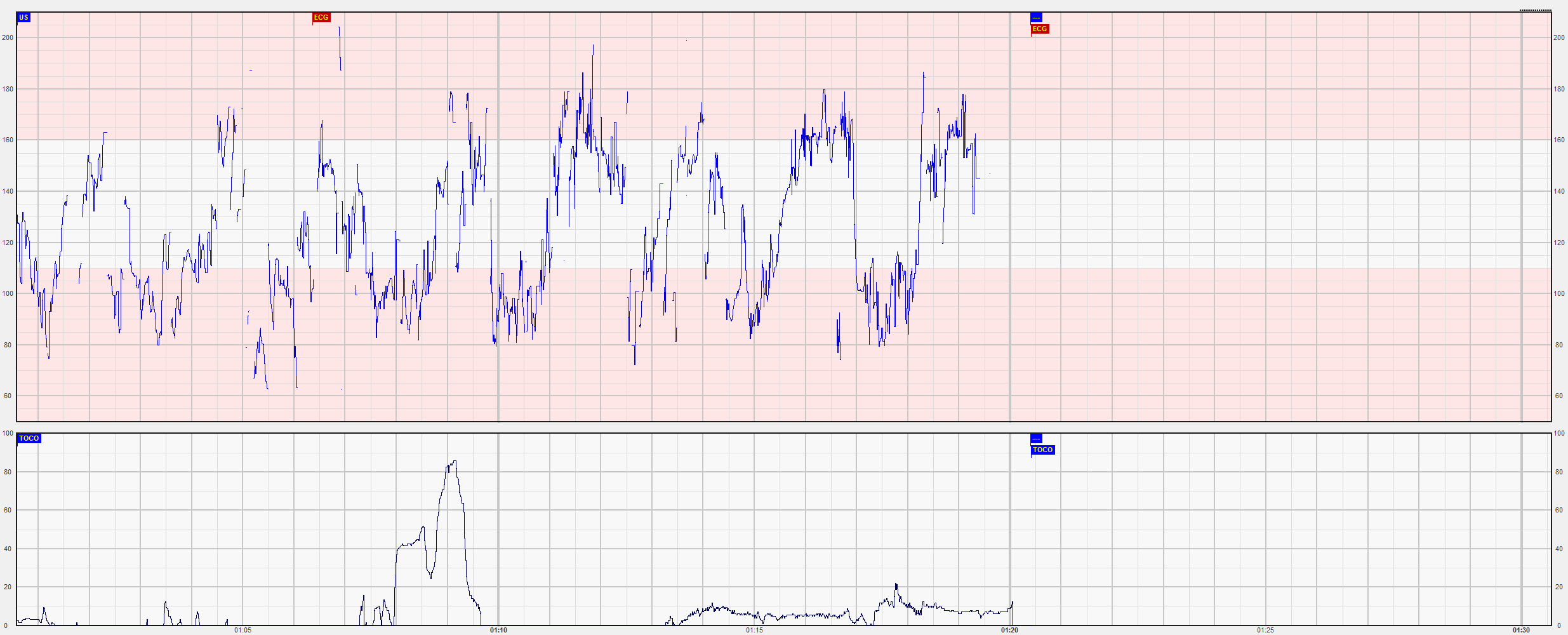 Intrapartum Fetal Monitoring Guideline – February 2018. Chandraharan et al
Physiology of hypoxia in labourGradually evolving hypoxia (stages 1-4)
Most common form of hypoxia in labour
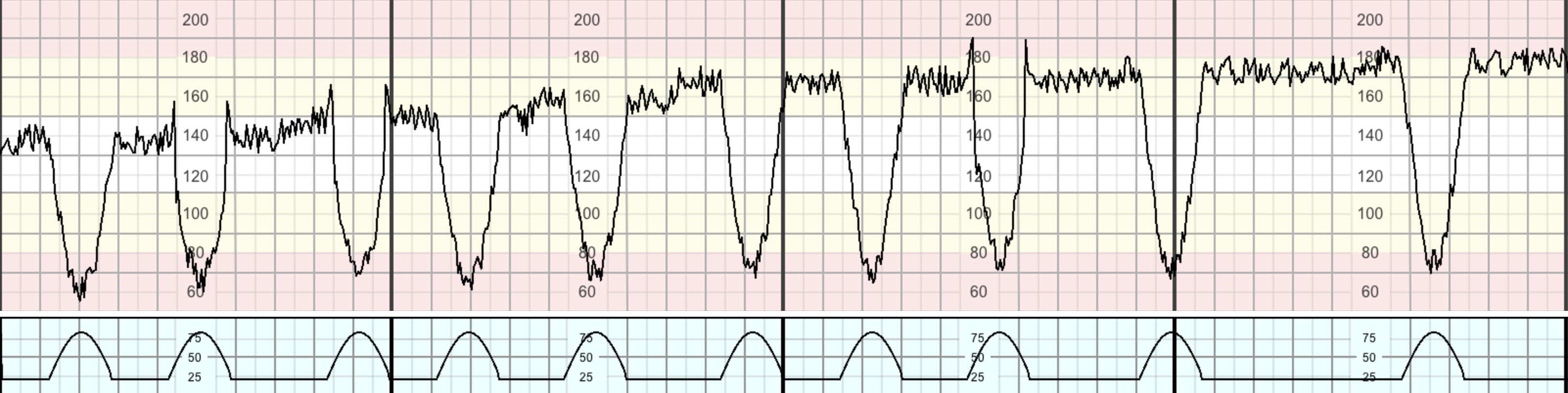 Stages 1-4  - represent evidence of stress + fetal compensation
Stage 3
- exaggerated response to hypoxia
- decels wider and deeper
Stage 1
- hypoxic stress
 - decels
Stage 2
- loss of accels 
- lack of cycling
Stage 4
 - redistribution to vital organs
- facilitated by catecholamines
- rise in baseline FHR
Intrapartum Fetal Monitoring Guideline – February 2018. Chandraharan et al
[Speaker Notes: Based on animal studies – and concept of redistribution by catecholamines to protect vital organs]
Physiology of hypoxia in labourGradually evolving hypoxia – stages 5 & 6 (fetal decompensation)
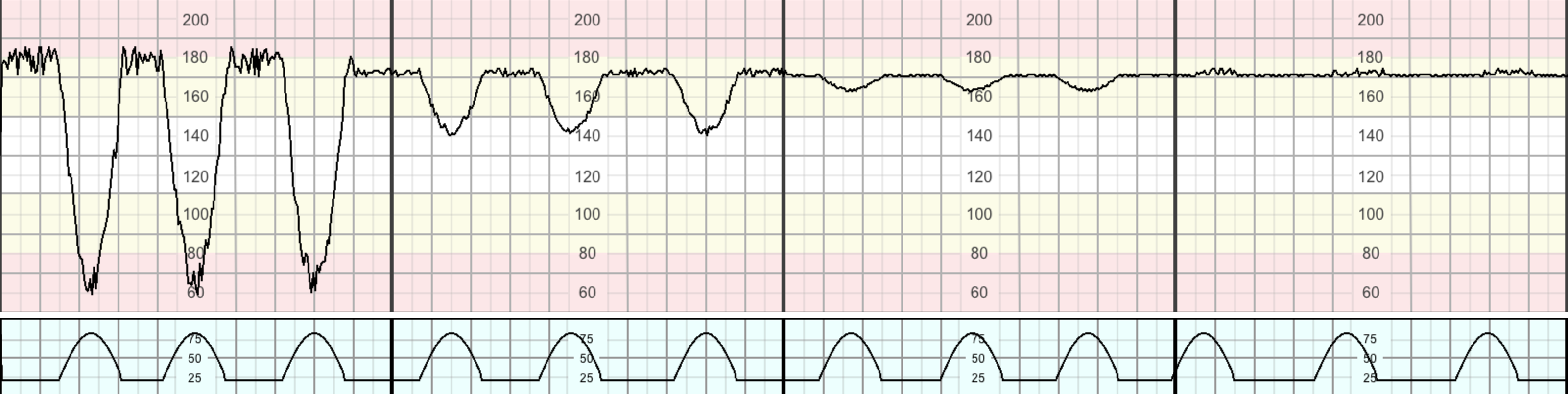 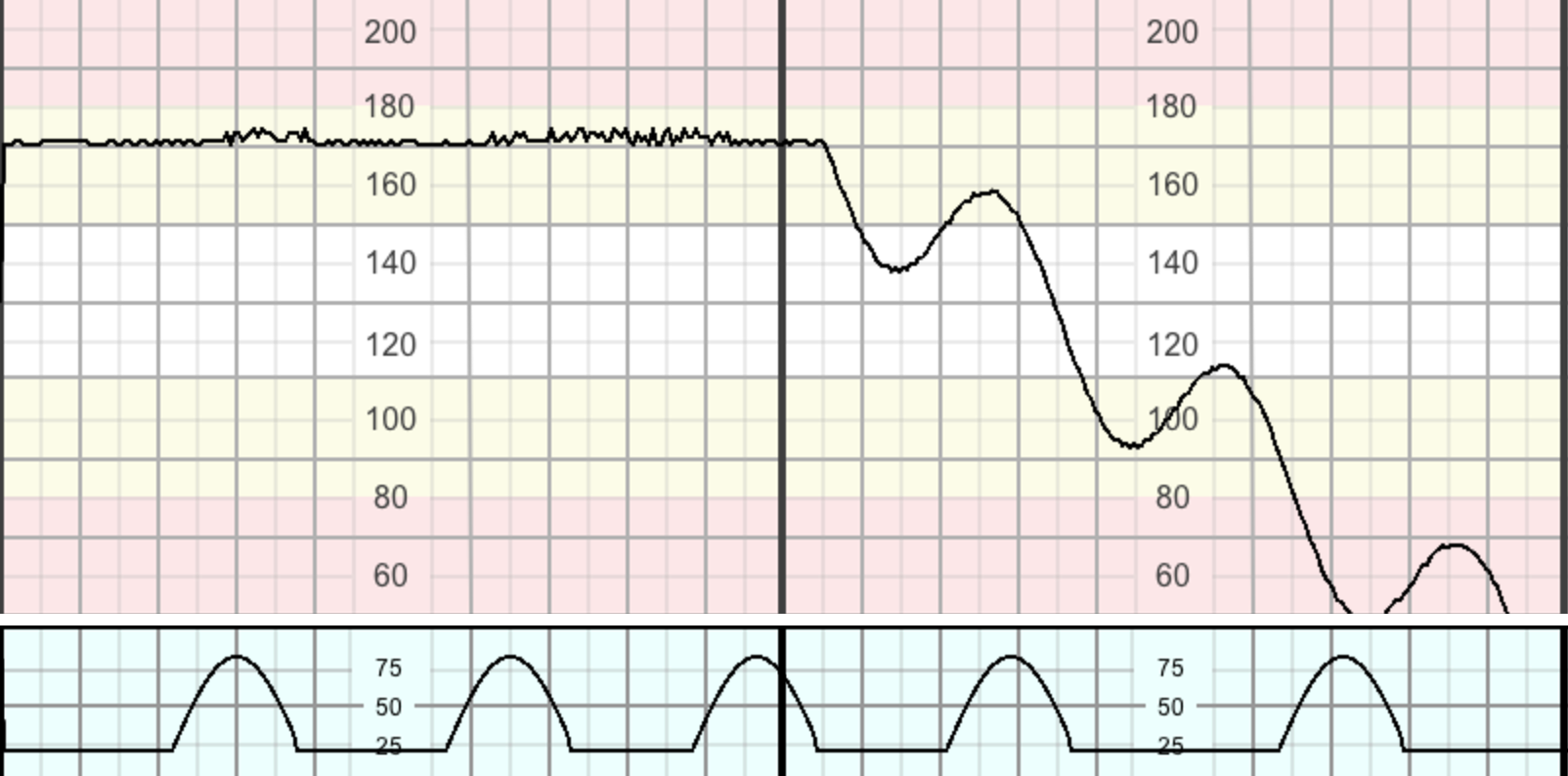 Stage 5
further redistribution
vasoconstriction affects brain
reduced BLV
Stages 4 (&5)
may be reversible
Stage 6
terminal heart failure 
unstable / progressive decline in BLR
‘step ladder pattern to death’
Management – improve fetal conditions with first signs of redistribution (stage 4)
Intrapartum Fetal Monitoring Guideline – February 2018. Chandraharan et al
Physiology of hypoxia in labourChronic hypoxia
Antenatal type of hypoxia
Presents as BLR at upper end of normal, with reduced BLV + often shallow decels
Indicates a fetus with reduced reserve
Low threshold for surgical intervention
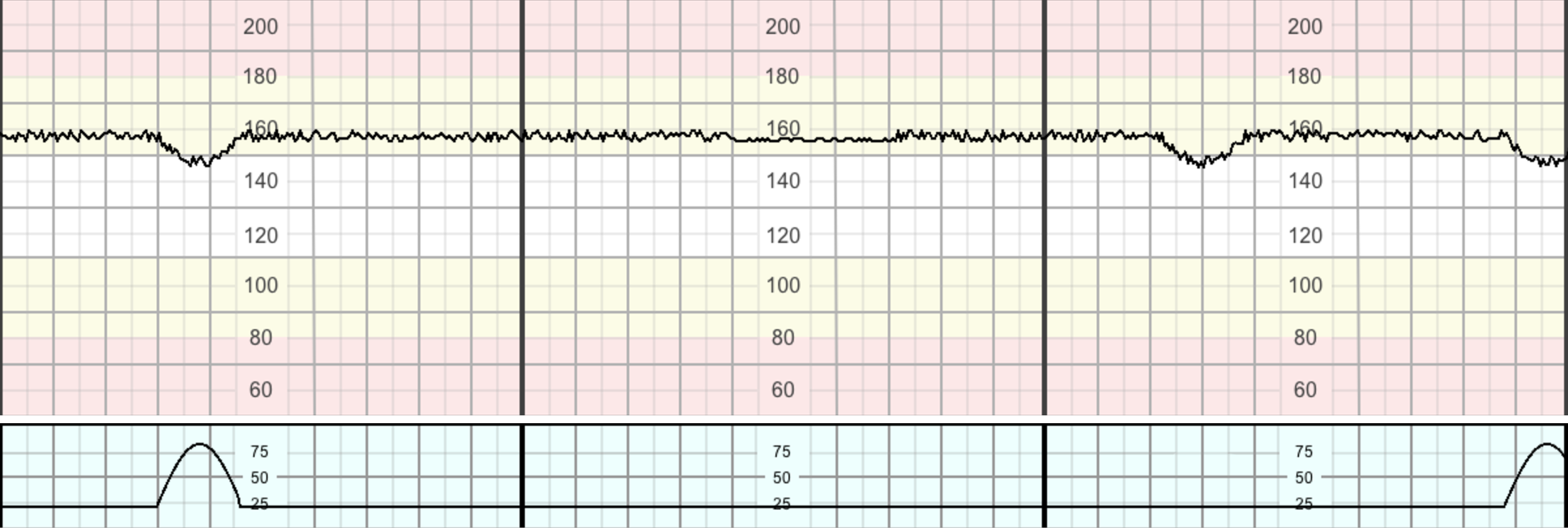 Intrapartum Fetal Monitoring Guideline – February 2018. Chandraharan et al
Physiological interpretation of CTGsManagement of suspected fetal hypoxia
Intrapartum Fetal Monitoring Guideline – February 2018. Chandraharan et al
Physiological interpretation of CTGsManagement of suspected fetal hypoxia
Intrapartum Fetal Monitoring Guideline – February 2018. Chandraharan et al
Physiological CTG interpretation:Significance of baseline FHR after onset of decelerations
Jia et al (2019) J Maternal-Fetal & Neonatal Medicine
[Speaker Notes: Reinforces the concept of pathophysiology based upon progressive redistribution subsequent on catecholamine]
Types of intrapartum hypoxia on the CTG: do they have any relationship with the type of brain injury in the MRI scan in term babies
Primary objective
Examine whether an interpretation of CTGs using ‘types of intrapartum hypoxia’ correlates with the nature of hypoxic injuries
Retrospective study of 52,187 births at St George’s (2006-17)
16 babies with postnatal diagnosis of HIE
AAP criteria from 2003 used to diagnose occurrence of acute hypoxic event
CTG traces classified independently by 2 assessors (SSY/EC)
Yatham+ J Obstet Gynecol https://doi.org/10.1080/01443615.2019.1652576
[Speaker Notes: With moderate reduction in cerebral blood flow over a period of time, the fetus shunts blood from the anterior to the posterior circulation. 
This protects the brainstem, cerebellum and basal ganglia
At expense of cortex and ‘watershed’ areas]
Types of intrapartum hypoxia on the CTG: do they have any relationship with the type of brain injury in the MRI scan in term babies
52,187 births between 2006 and 2017
16 cases of HIE (0.3 / 1000) … (cf  …)
Gale et al 2017 ArchDis Child Fetal Neonatal Ed
Yatham+ J Obstet Gynecol https://doi.org/10.1080/01443615.2019.1652576
[Speaker Notes: National Neonatal Research Database]
Types of intrapartum hypoxia on the CTG: do they have any relationship with the type of brain injury in the MRI scan in term babies
52,187 births between 2006 and 2017
16 cases of HIE (0.3 / 1000) … (cf national of 1.4-1.8 / 1000)

Other quoted outcomes
Intrapartum emergency CS:			8.1%
Emergency CS for failed instrumental: 		0.3-0.5%
Intrapartum stillbirths:				None in 7+ yrs
Yatham+ J Obstet Gynecol https://doi.org/10.1080/01443615.2019.1652576
Types of intrapartum hypoxia on the CTG: do they have any relationship with the type of brain injury in the MRI scan in term babies
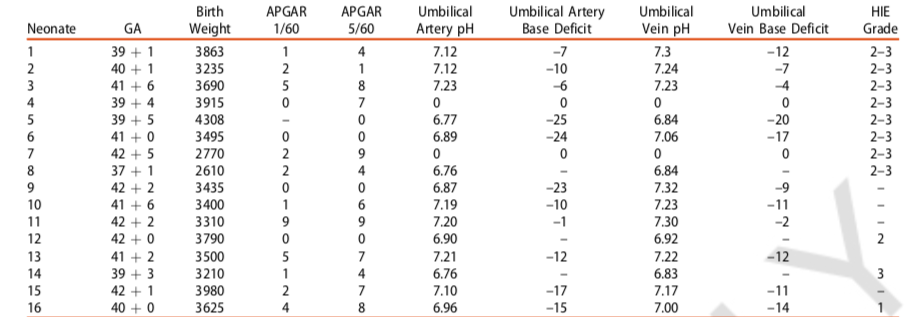 ‘Our study has shown that, whilst our rate of HIE based on Sarnat Criteria is 0.8/1000, our actual rate of neurological damage based on neonatal MRI scan is much lower (16/52,187 births or 0.3/1000).’
Yatham+ J Obstet Gynecol https://doi.org/10.1080/01443615.2019.1652576
Types of intrapartum hypoxia on the CTG: do they have any relationship with the type of brain injury in the MRI scan in term babies
Inter-observer agreement:	81%

Typical reported rates:		30%

(Rhose et al, 2014. Reif et al, 2016. Hruban et al, 2016)
Yatham+ J Obstet Gynecol https://doi.org/10.1080/01443615.2019.1652576
[Speaker Notes: Matches anecdotal – report Oxford experience]
Types of intrapartum hypoxia on the CTG: do they have any relationship with the type of brain injury in the MRI scan in term babies
Yatham+ J Obstet Gynecol https://doi.org/10.1080/01443615.2019.1652576
[Speaker Notes: Say something about my knowledge being hopeless – legal reviews, but generally supportive of theory]
Physiologic interpretation of CTGsCase study from Lewisham & Greenwich NHS Trust
‘Sign up to Safety’ team introduced physiologic interpretation
Staff attended CTG masterclass
Weekly CTG meetings, induction program and mandatory training
Appointment of B7 midwives
32% reduction in number of babies admitted to NICU with HIE
Reduction in babies transferred out for cooling
(‘Only a couple of FBSs’)
Evaluating the value of intrapartum FBS to predict adverse neonatal outcomes: A UK multicentre observational study
Wattar et al 2019 Eur J Obstet Reprod Biology
Physiological interpretation of CTGsWhat do we know?
Some evidence of reduction in HIE
Underlying principles not rebutted by neuro-anatomic evidence
No evidence of increase in interventions (and potentially a reduction)
Recent evidence in relation to merit of FBS is equivocal
Very strong case for formal evaluation

Enthusiasm ++++
CTG – What’s next
Facilitated by Dr Stephen Sturgiss and Julia Wood
CTG – What’s next?: Part 1
Group Work 

Focus on three areas, identified through the table discussions at the LLS in September:
Training and competence assessments (tables 1 and 2)
Ensuring staff implementation (tables 3 and 4)
Resistance to change – how to overcome it (tables 5 and 6) 

Two tables focus on each area

If you want to move tables, please move now
Use of the Kipling Questions: Barriers
What: What are the potential barriers?

Where: Where will be the barrier/s? (so in which part of the process/system)?

Who: Who may be the barrier? 

When: At which point in the process/system will the potential barrier/s become evident?

Why: Why is each barrier a problem?

How: How will we know that the potential barrier has become a problem?

20 minutes
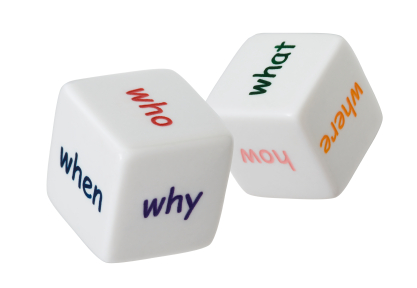 I keep six honest serving men
(They taught me all I knew);
Their names are What and Why and When
And How and Where and Who
Use of the Kipling Questions: Overcoming Barriers
What/Where/Why: You have this information from the previous group work

How: How should each barrier be tackled

When: When is the best time to tackle each barrier?

Who: Who is best placed to tackle the each barrier? (individual/staff group/organisation)

20 minutes
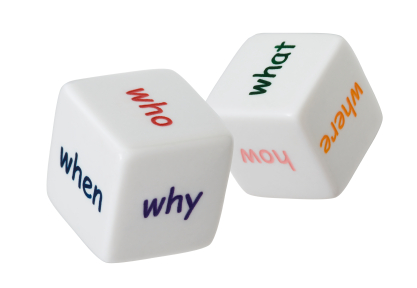 Refreshment Break#MatNeoNENC   #PReCePTNENC
North East and
North Cumbria
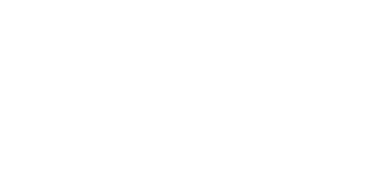 CTG - What’s next?: Part 2
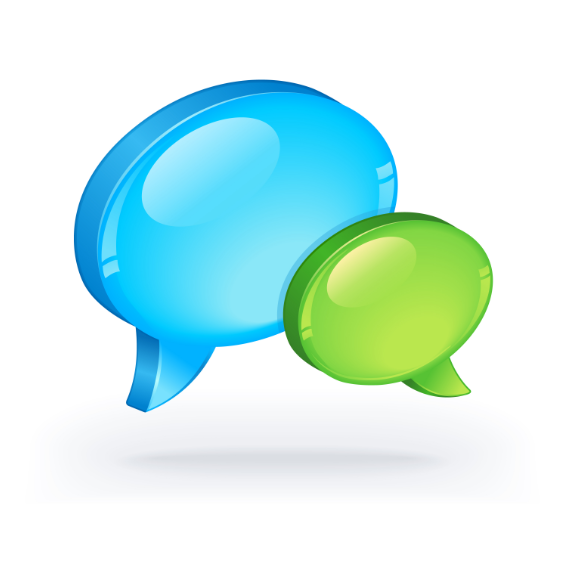 Feedback from each table
(20 minutes in total)
System-level Projects
System-level Projects UpdatesDr Sundeep HarigopalMartyn BoydKaren Hooper
North East and
North Cumbria
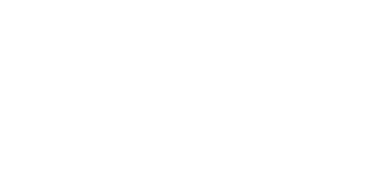 TC at the RVIDr Sundeep Harigopal
Dec 2019
Location
Predominantly on one of two PNW
Nursery nurse focus and TC nursing base
Overflow capacity possible on other PNW
No theoretical cot limit to TC number on any day
How
Mother with baby always (Dad alone tricky)
PNW run jointly by midwives and TC with nursery nurses
Baby care delivered by all of TC, nursery nurses and midwives
Oversight by consultant 
Daily ward round on TC (M-F)
w/e ‘trouble shooting’
When
24/7 and 365 on level of mother with baby and care delivery unchanged 
Deliverers of care do change
TC ‘M-F 07:30 – 15:30, junior docs OOH
W/e – some TC, more junior docs off NICU
Consultant availability always – dedicated M-F, shared with NICU, transport OOH
What
i.v antibiotics
NG feeds
Heated cots
Phototherapy
NAS management 
‘Fresh off NICU’ (big babies and graduating older prems both accepted back)
‘other’ …(occasional stoma, complex baby etc)
NIPE for TC babies, and some ‘failsafe’ for NIPE

TC team also do BCG’s (but not viewed as TC activity)
Recording/reporting
TC coded by coders for financial purposes
We think by specific activity not as TC
E.g phototherapy, i.v’s etc
No current record in badger for TC babies
?we might start
How much
April – 356 days 
May -369
June – 345
Challenges
Staffing – differences M’F vs w/e etc
Returning babies to normal care once in TC
Space
Stopping ‘silo’ working
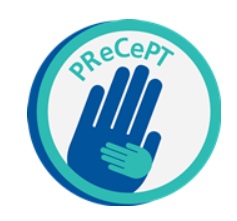 PReCePT(prevention of cerebral palsy in preterm labour)

Update 2 December 2019
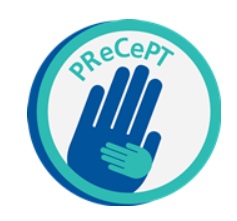 Exceptions September/October

September-19 – 1 BBA, 1 admitted with SROM, labour to delivery time of 17 minutes, 1 CI due to abruption

October-19 – 1 class 1 for bradycardia (GA), 1 BBA, 1 CI due to placenta previa with large bleed
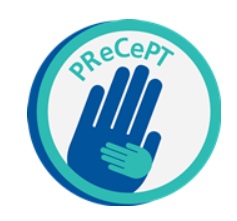 November 2019

13 eligible women
4 did not receive – 2 imminent delivery
69% compliance
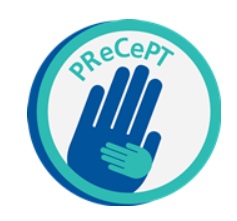 National breaking news!

We have 100% badgernet permissions given
Despite not hitting our 85% target nationally this quarter, there is still lots to celebrate.
Nationally, we are 80.6% towards our patient benefit count target. Therefore, we look like we will achieve our NHS England target by the end of the financial year. This really is something to celebrate as a network – well done to all!
Specific congratulations to North East North Cumbria. Despite only achieving 74.5% in Q2, you have achieved 124% of your patient benefit count target meaning you have made massive improvements against your 2017 baseline.
Since October 2018 (when the project really started) – we have had 207 eligible mothers (ie. Mothers that have delivered 1 or more babies below 30 weeks gestation), of these 41 did not receive MgSO4, meaning that the remaining 166 did (an average compliance over the 12 months of 80.2%). 










35 of the 41 that didn’t get it, we believe were “reasonable” clinical exceptions such as the baby was born too quickly or before arrival at the hospital, or there were genuine clinical contraindications or decision not to administer. This means that in the past 12 months, only 6 women that were eligible potentially could have been given MgSO4 prior to delivery, and these 6 women all delivered before May 2019 – since June 2019 we have 100% compliance if we exclude the reasonable exceptions.

In addition, 97% of identified staff in all of our acute maternity units have received training in PReCePT, we have had 4 learning events for staff with opportunity for regional updates, units have made their own sustainability plans for continuing training & we have made several PReCePT films & heard from patient voices about the impact on their journey.
The number needed to treat to prevent 1 case of CP is 37 – therefore, potentially 4.5 cases of CP have been prevented in the past 12 months. Lifetime cost of 1 case of CP is approximately £800,000 – therefore potential savings of £3.6 million from just this 1 year.
Regional SCORE Update
Tony Roberts
SCORE Survey detail

The SCORE Survey is made up of 86 questions, split into 15 sections
The national picture
Number of organisations and sites who took part in the 
SCORE Survey:
Number of staff responses to the SCORE Survey:
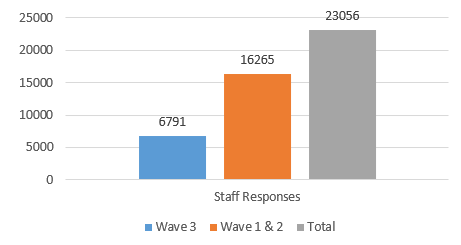 The national picture
Document:
Measuring safety culture in maternal and neonatal services: using safety culture insight to support quality improvement

NHSI published this document in March 2019. 

This document includes insights from wave 1 & 2 sites only. This is because wave 3 sites were still undertaking their SCORE survey at the time of its publication.
Copy available today if you want to look at it – speak to Julia
Key findings from the National Report
How culture is perceived varies widely in maternal and neonatal work settings and roles 
Leadership is key to improving culture 
Leaders need to understand the culture of their organisation to be effective in facilitating improvement
Culture will only improve if everyone supports the changes required
When quality improvement is linked to improvements in safety culture, both the quality of care and the culture improves
Antenatal staff have the most consistently positive perception of culture
Neonatal unit staff perception is positive of their ability to improve but with a more negative view of leadership
Midwifery managers have a more positive view of culture than midwives who are not managers
Midwives who are band 6 and below have among the lowest perception of safety culture but a more positive perception of team work 
There are high rates of personal burnout within all staff groups
70% of midwives band 7 or above say they find it easy to speak up
65% of all respondents believe that there are communication breakdowns within the work setting
Conclusions from the National Report
There is significant variation in the way that staff perceive culture
Improvements in culture are linked to improvements in safety, quality and the experience of care
Through the process of quality improvement the quality of care improves as does the culture within the team
It is much harder to improve culture in isolation
Where a unit’s culture is positive and supportive, women, families and babies will experience the highest quality and safest care
Everyone must contribute to changing culture where this is required
Modelling and supporting positive behaviours and challenging poor behaviours creates a healthy, supportive and just culture in the work place
The regional picture
Trusts in the North East and North Cumbia region who have undertaken the SCORE Survey and received their findings:

County Durham and Darlington NHS FT (July 2018)
Gateshead Health NHS FT (July 2018)
Newcastle Hospitals NHS FT (April 2019)
North Cumbria University Hospitals NHS FT (April 2019)
North Tees & Hartlepool NHS FT (April 2018)
Northumbria Healthcare NHS FT (July 2018)
South Tees NHS FT (July 2018)
South Tyneside and Sunderland NHS FT - Sunderland only (April 2019)
1994 
members of staff have completed the survey in the North East and North Cumbria region
Event on 18th November to discuss the findings and next steps
The regional picture….continued
High level anonymous regional overview report developed based on domains
High level regional analysis of how 
staff groups have responded
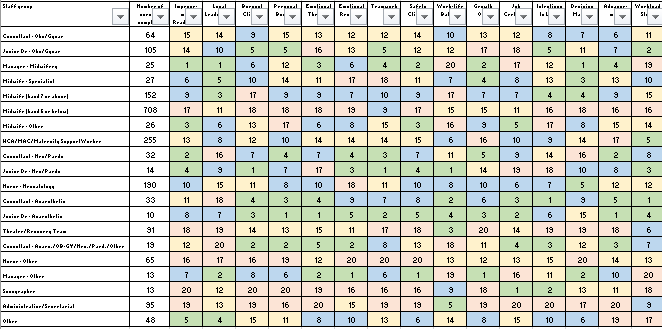 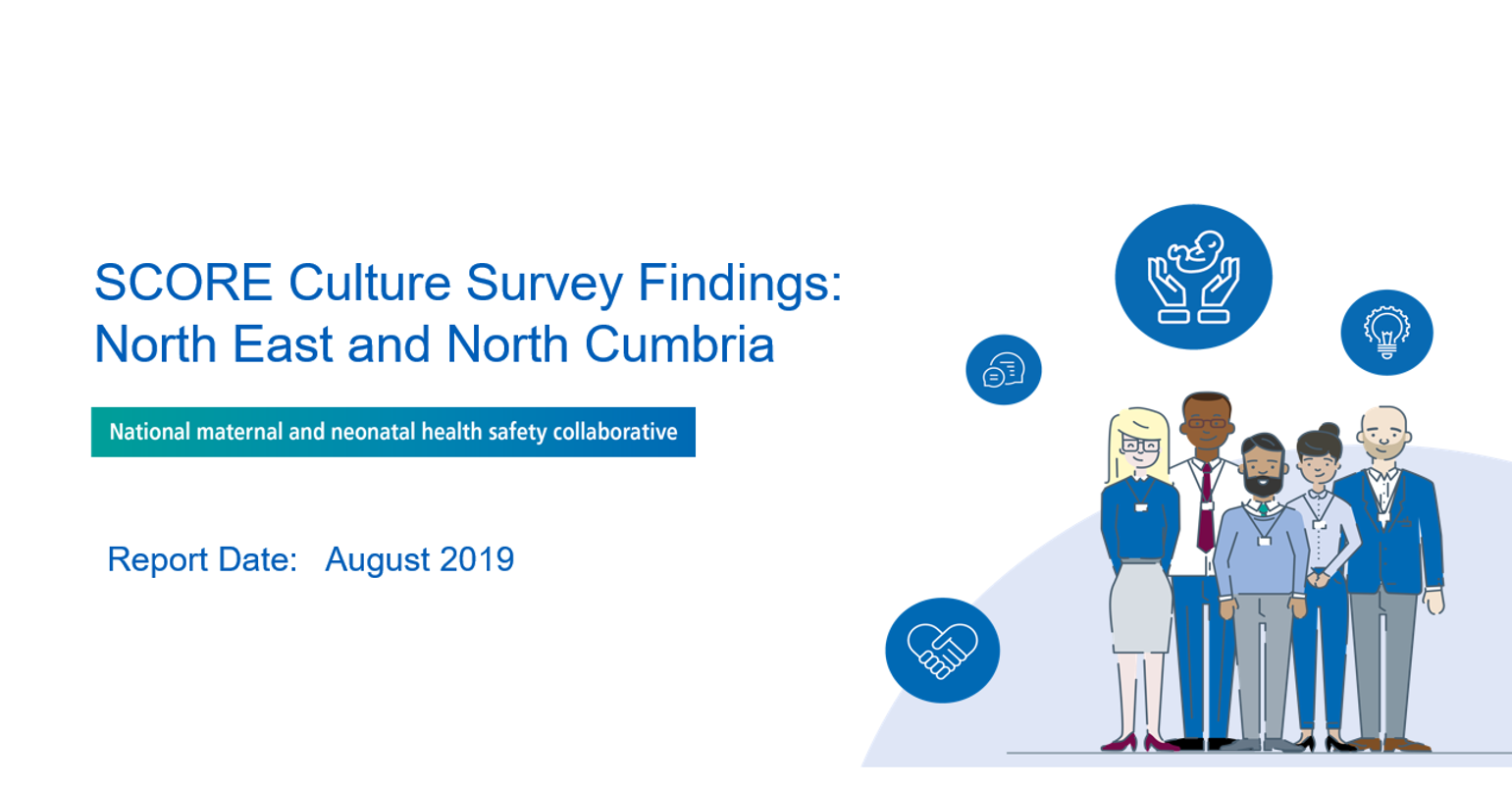 Detailed regional analysis based on the 86 questions and includes how staff groups have responded for individual Trusts
High level regional analysis based on domains, similar to regional overview report, but data represented in a different way and includes how staff groups have responded for individual Trusts
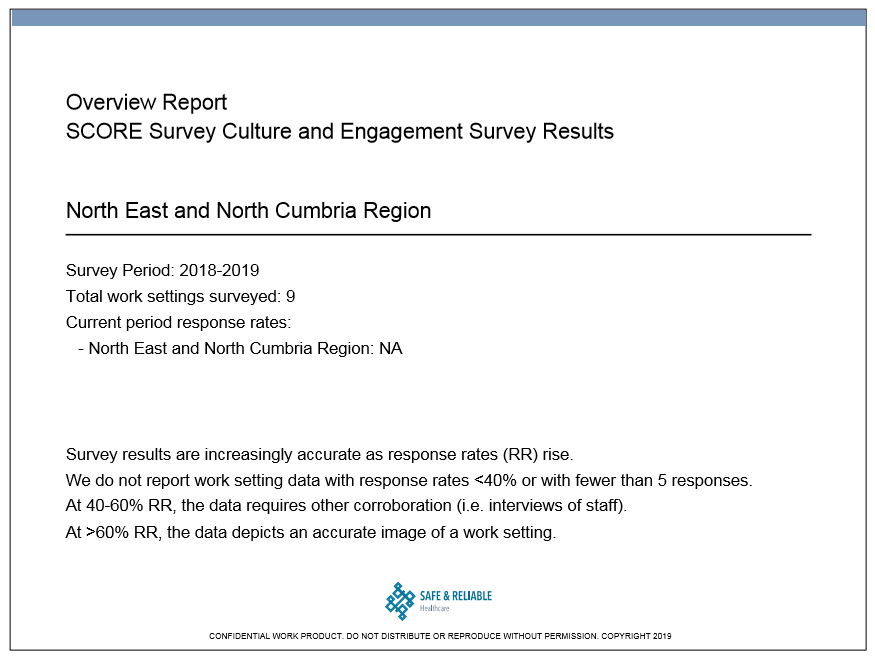 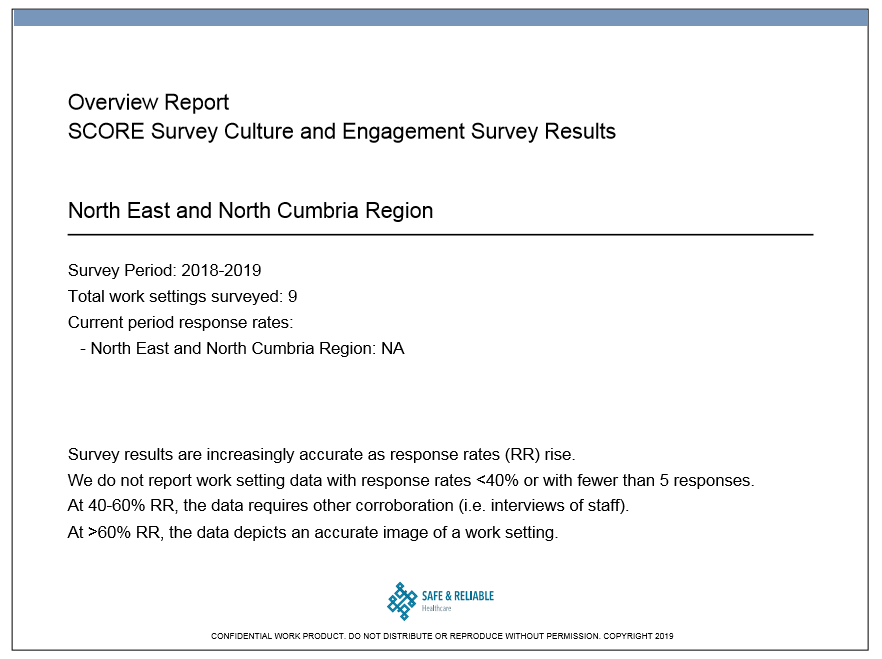 The regional picture – key findings
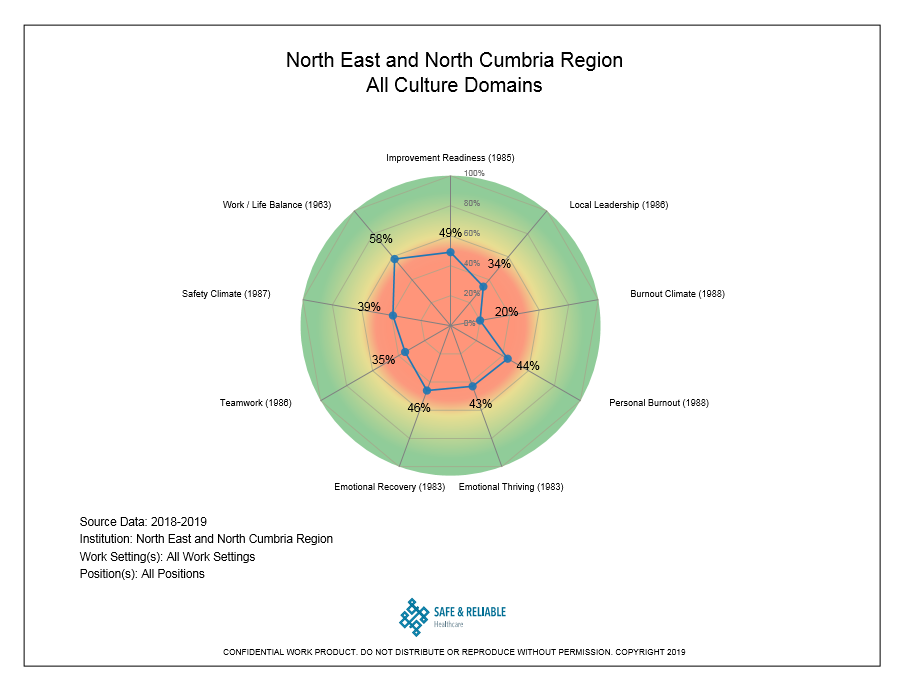 The regional picture – key findings
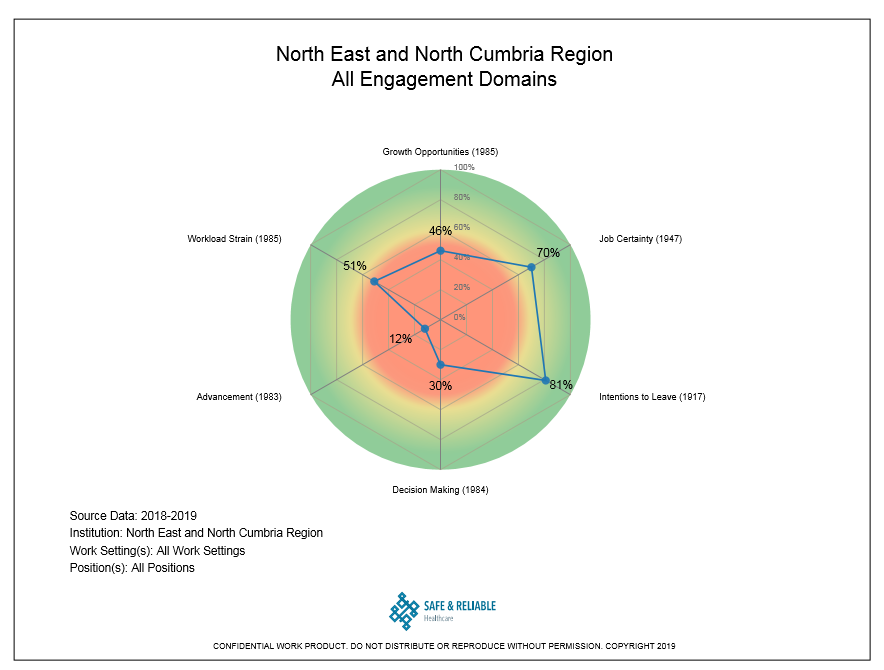 The regional picture – key findings
Trusts
No outliers
Domains
As can be seen from the previous 2 slides there are some positives 
Areas where regionally we would like to focus are:
Work/Life Balance and Burnout
Team work
Leadership 
Safety 
Staff groups
Those who scored most positively are:
Junior Dr – Anaesthetic 
Manager – Midwifery 
Consultant – Anaesthetic 
Those who scored most negatively are:
Administrative/Secretarial 
Midwife – band 6 or below 
Sonographers
Other SCORE work
Discussions ongoing with the national team to see if as a region we can help with national SCORE analysis

Watch this space!
Wrap UpJulia Wood
North East and
North Cumbria
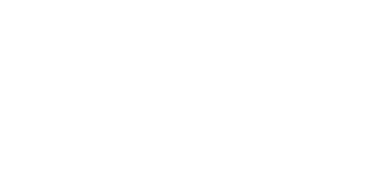